Spatial Autocorrelation BasicsNR 245Austin TroyUniversity of Vermont
SA basics
Lack of independence for nearby obs
Negative vs. positive vs. random
Induced vs inherent spatial autocorrelation
First order (gradient) vs. second order (patchiness)
Within patch vs between patch
Directional patterns: anisotropy
Measured based on point pairs
Spatial lags
Source: ESRI, ArcGIS help
Statistical ramifications
Spatial version of redundancy/ pseudo-replication
OLS estimator biased and confidence intervals too narrow. 
fewer number of independent observations than degrees of freedom indicate
Estimate of the standard errors will be too low. Type 1 errors
Systematic bias towards variables that are correlated in space
Tests
Null hypothesis: observed spatial pattern of values is equally likely as any other spatial pattern
Test if values observed at a location do not depend on values observed at neighboring locations
Moran’s I
Ratio of two expressions: similarity of pairs adjusted for number of items, over variance 
Similarity based on difference from global mean
See http://www.spatialanalysisonline.com/output/html/MoranIandGearyC.html#_ref177275168 for more detail
Moran’s I
Where N is the number of casesXi is the variable value at a particular locationXj is the variable value at another location   is the mean of the variableWij is a weight applied to the comparison between location i and location j
See http://www.spatialanalysisonline.com/output/html/MoranIandGearyC.html#_ref177275168 for more detail
Moran’s I
Deviation from global mean for j
Wij is a contiguity matrix. Can be:
Adjacency based
Inverse distance-based  (1/dij)
Or can use both
# of connections
In matrix
See http://www.spatialanalysisonline.com/output/html/MoranIandGearyC.html#_ref177275168 for more detail
Moran’s I
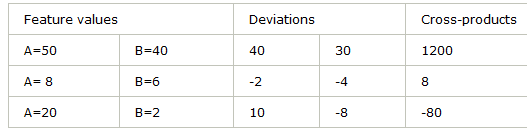 “Cross product”: deviations from mean of all neighboring features, multiplied together and summed
When values of pair are either both larger than mean or both smaller, cross-product positive. When one is smaller than the mean and other larger than mean, the cross-product negative. The larger the deviation from the mean, the larger the cross-product result.
See http://www.spatialanalysisonline.com/output/html/MoranIandGearyC.html#_ref177275168 for more detail
Moran’s I
Varies between –1.0 and + 1.0
When autocorrelation is high, the coefficient is high
A high I value indicates positive autocorrelation
Zero indicates negative and positive cross products balance each other out, so no correlation
Significance tested with Z statistic
Z scores are standard deviations from normal dist
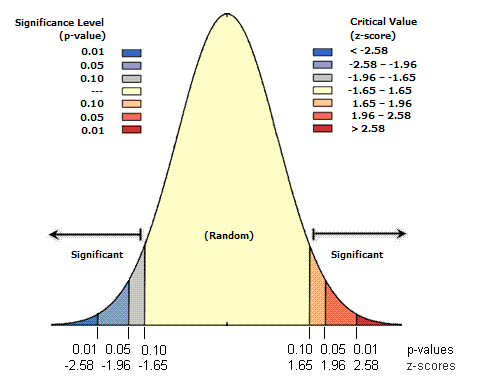 Source: ESRI ArcGIS help
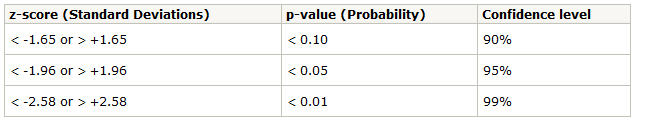 Geary’s C
One prob with Moran’s I is that it’s based on global averages so easily biased by skewed distribution with outliers.
Geary’s C deals with this because:
Interaction is not the cross-product of the deviations from the mean like Moran, but the deviations in intensities of each observation location with one another
Geary’s C
Value typically range between 0 and 2
C=1: spatial randomness  
C< 1: positive SA
C>1: negative SA
Inversely related to Moran’s I
Emphasizes diff in values between pairs of observations, rather than the covariation between the pairs.
Moran more global indicator, whereas the Geary coefficient is more sensitive to differences in small neighborhoods.
Scale effects
Can measure I or C at different spatial lags to see scale dependency with spatial correlogram
Source:http://iussp2005.princeton.edu/download.aspx?submissionId=51529
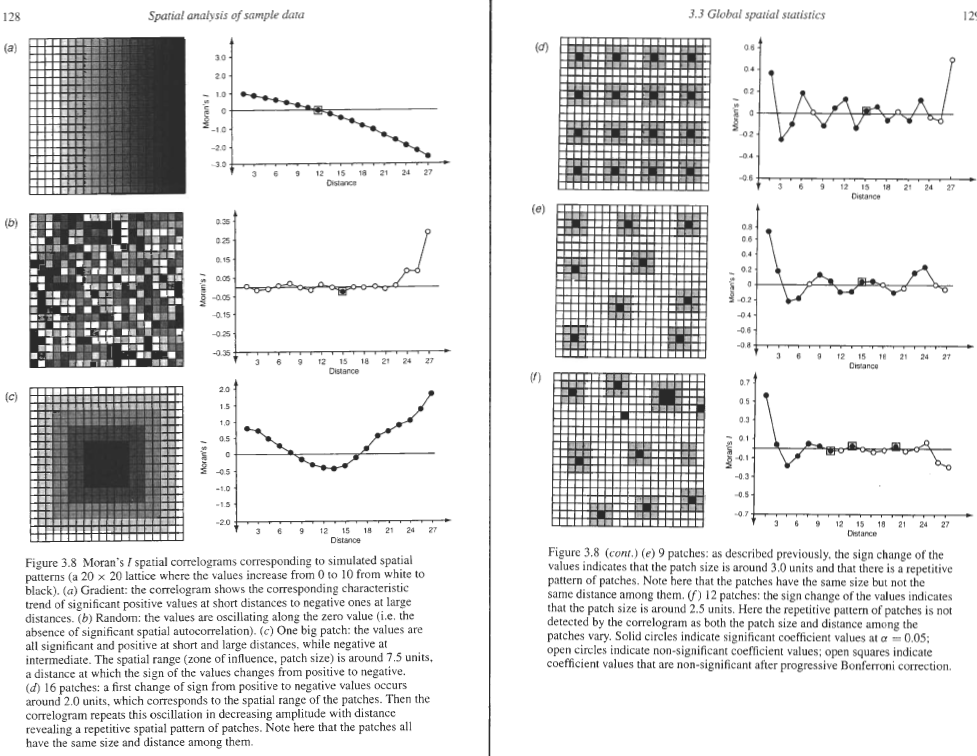 Source: Fortin and Dale, Spatial  Analysis
LISA
Local version of Moran: maps individual covariance components of global Moran 
Require some adjustment: standardize row total in weight matrix (number of neighbors) to sum to 1—allows for weighted averaging of neighbors’ influence
Also use n-1 instead of n as multiplier
Usually standardized with z-scores
+/- 1.96 is usually a critical threshold value for Z
Displays HH vs LL vs HL vs LH
And expected value
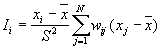 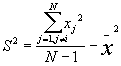 where
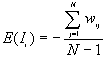 Local Getis-Ord Statistic (High/low Clustering)
Indicates both clustering and whether clustered values are high or low
Appropriate when fairly even distribution of values and looking for spatial spikes of high values. When both the high and low values spike, they tend to cancel each other out
For a chosen critical distance d, 



where  xi is the value of ith point, w(d) is the weight for point i and j for distance d. Only difference between numerator and denominator is weighting. Hence, w/ binary weights, range is from 0 to 1.
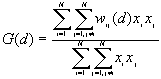 Median House Price
Local Moran: polygon adjacency
Local Moran: inverse distance
Local Moran: inverse distance
+ 2000 m threshold
Local Moran: inverse distance z values
Local Moran: inverse distance: p values
Local Getis: inverse distance: Z score